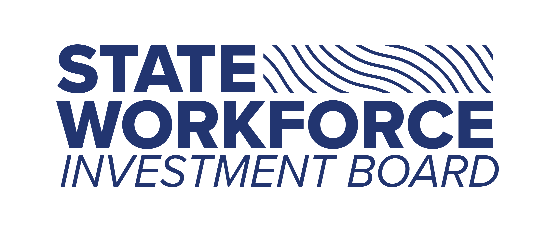 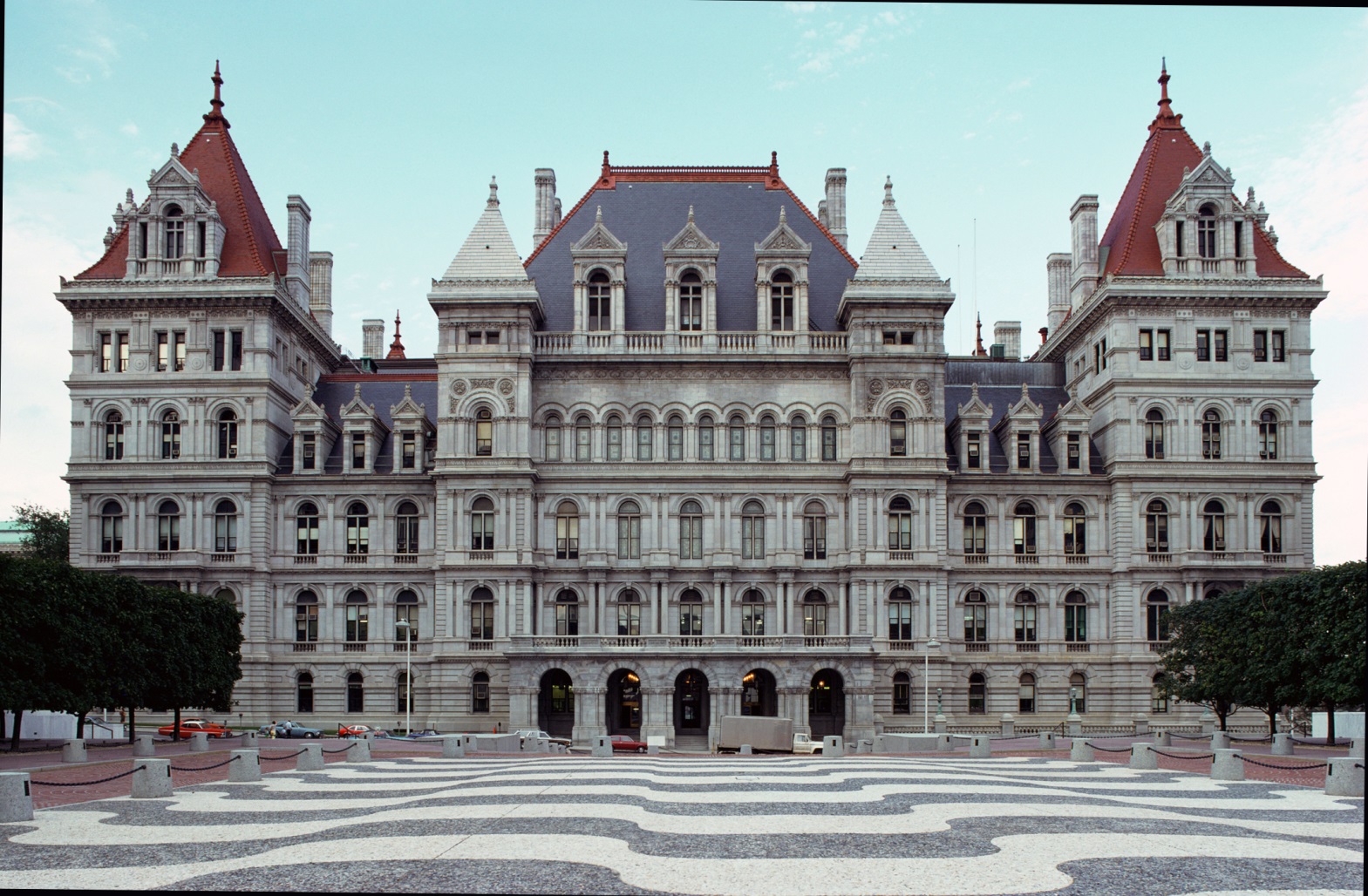 State Workforce Investment Board (SWIB) Quarterly Meeting

October 5, 2023 
1:00pm - 3:00pm

Location: NYS Museum, Meeting Rooms A & B
Albany, NY
Governor Kathy Hochul
Welcome and Introductions
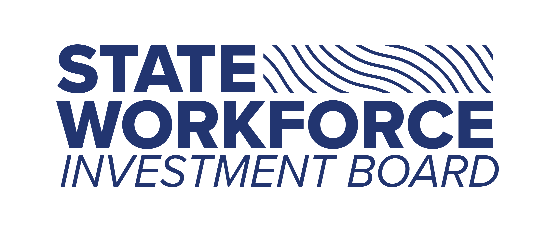 SWIB Orientation
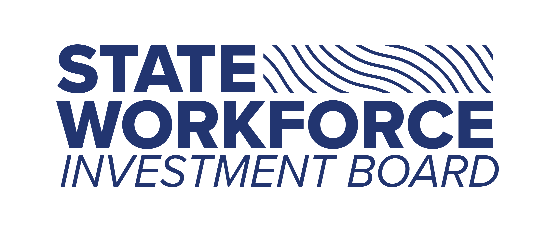 SWIB Orientation
WIOA Overview
Public Workforce System
SWIB Composition
SWIB Responsibilities
Ethics Compliance
Annual Requirements
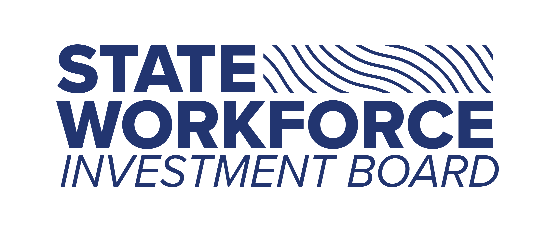 Job Seeker/Business Survey Presentation
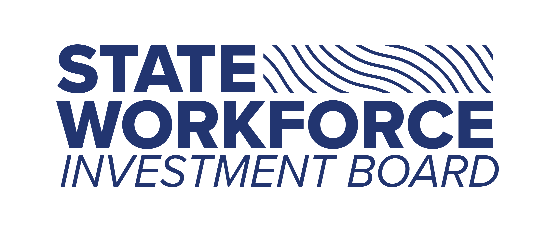 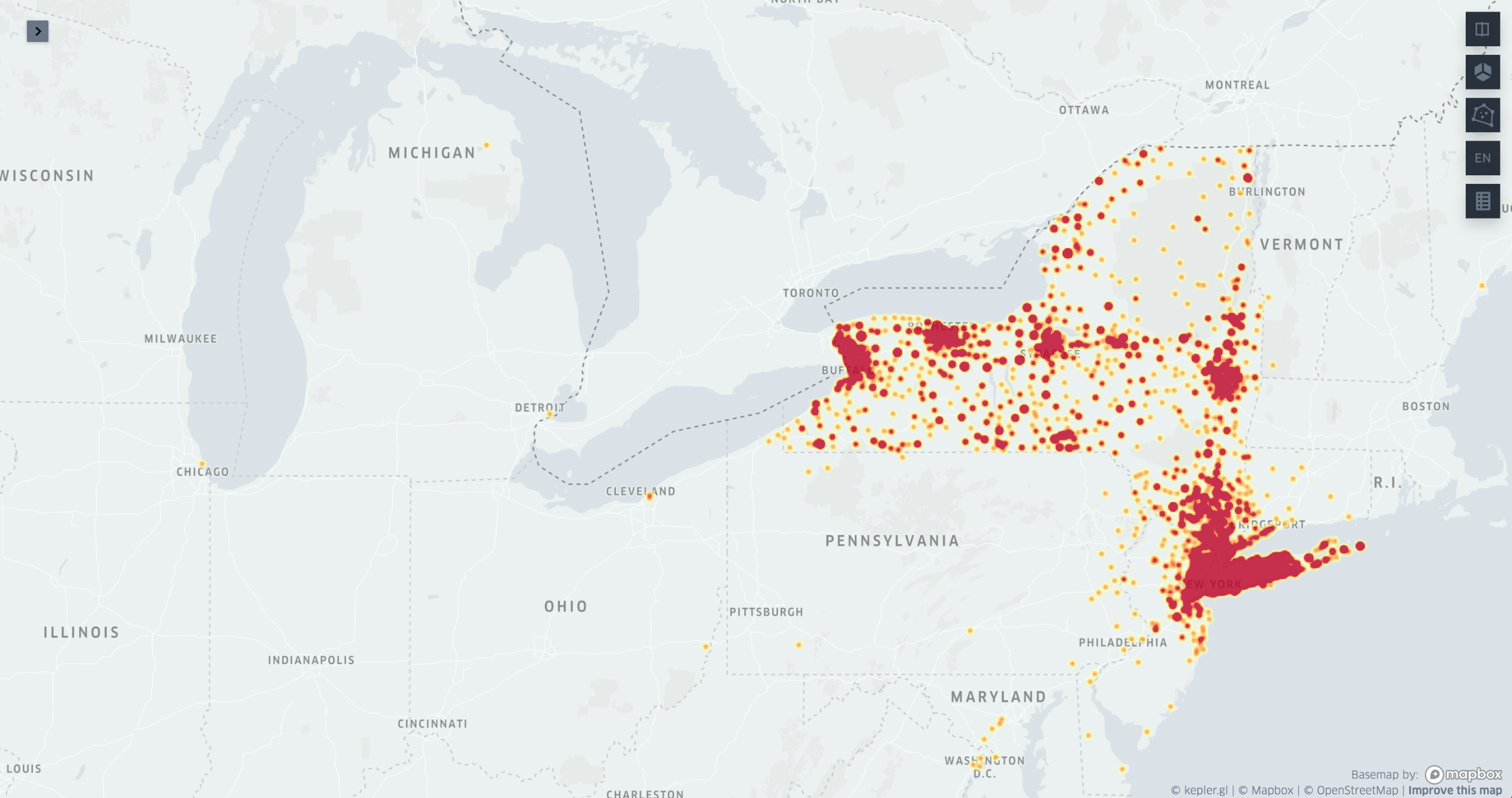 Survey Results
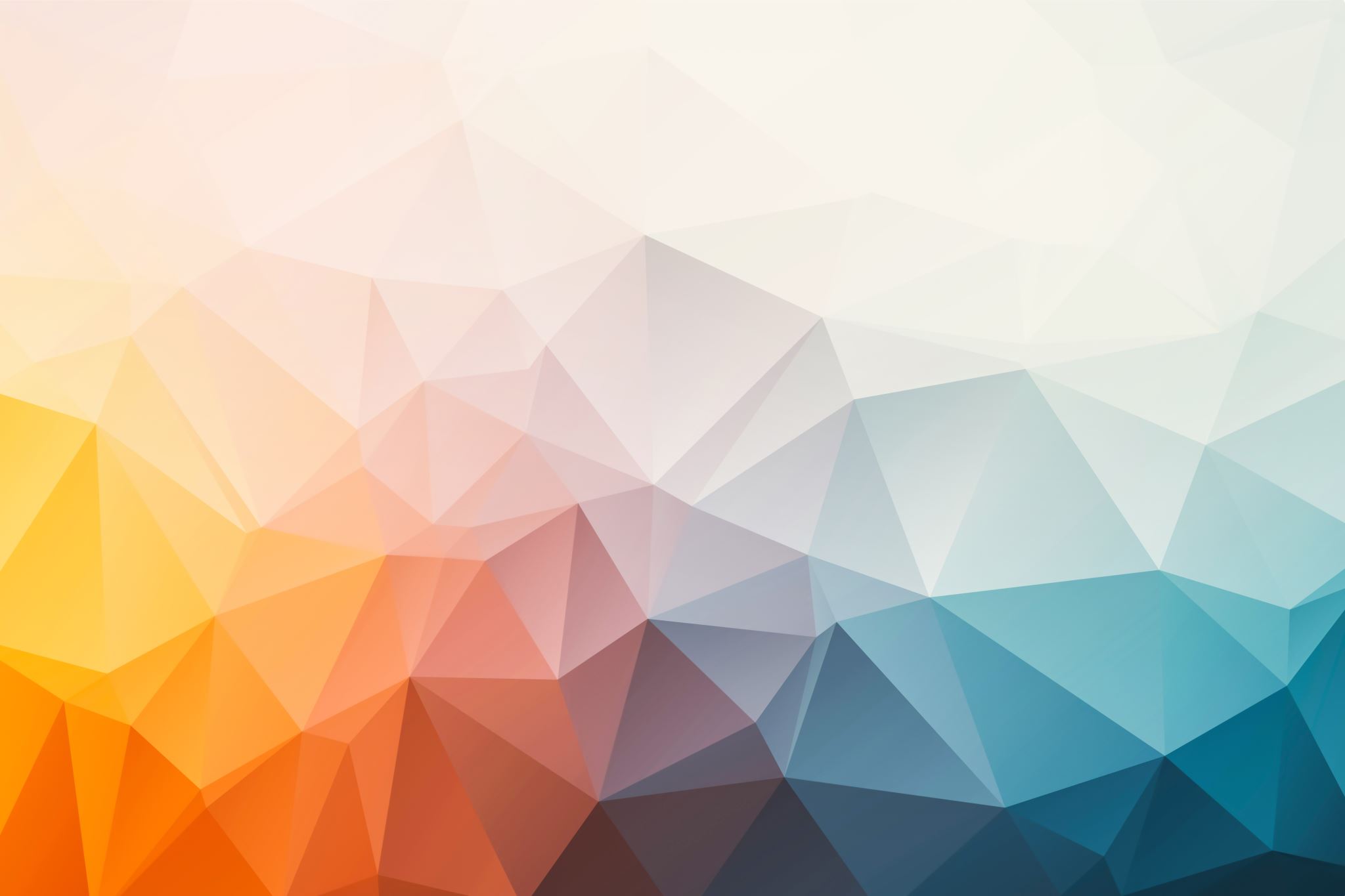 Business Surveys
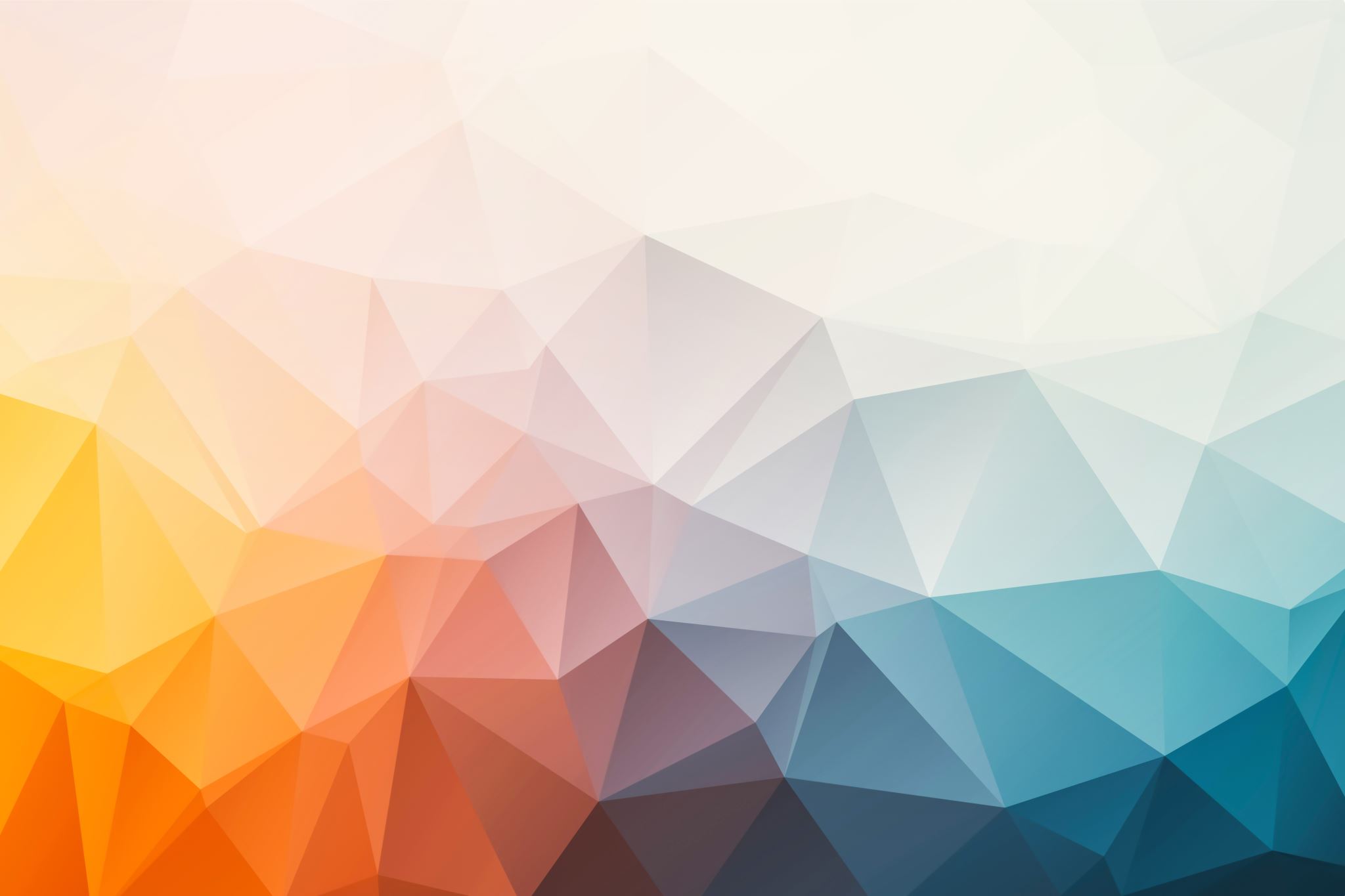 Future Planning (1-2 years)
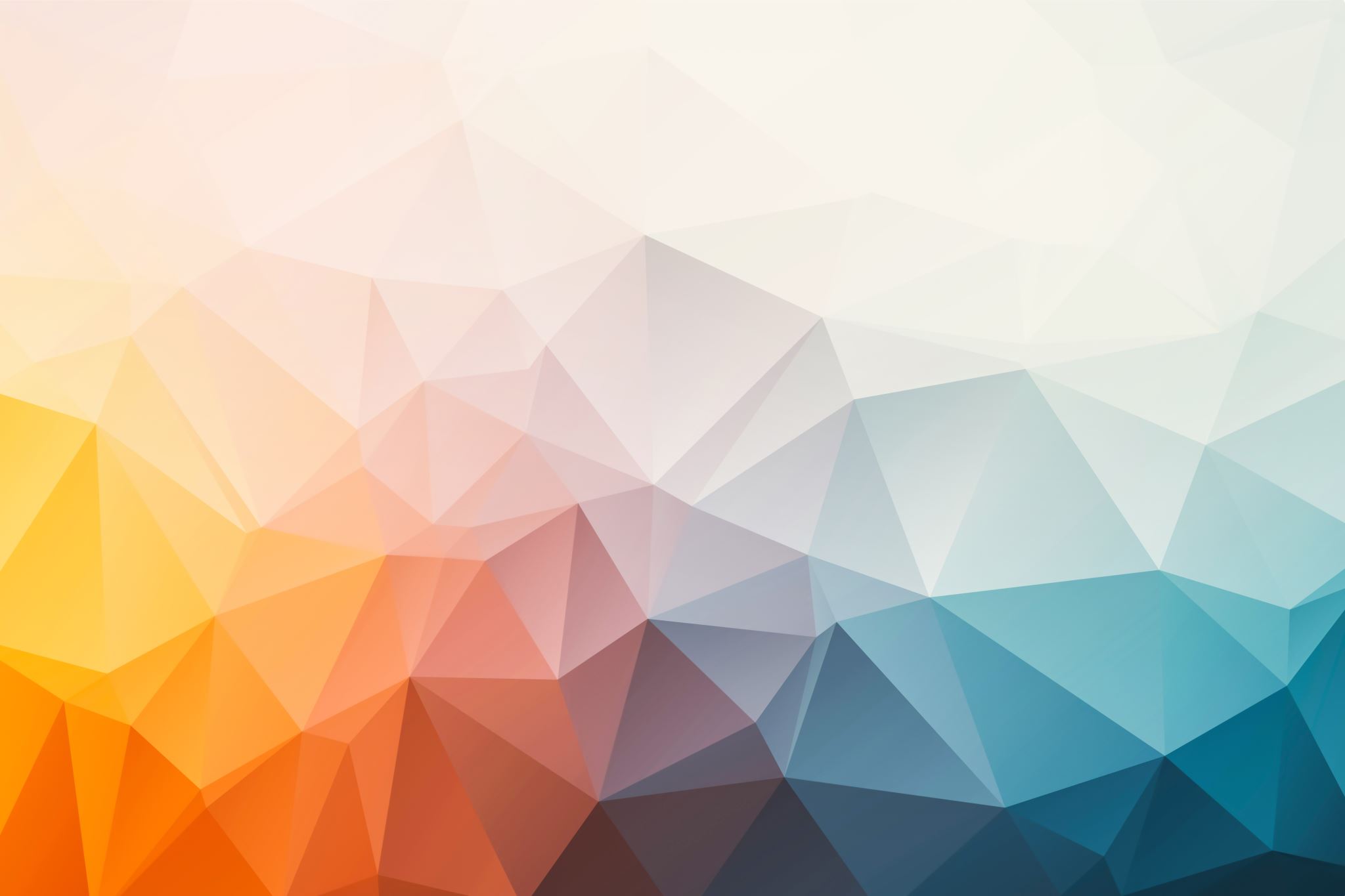 Rank your top business challenges
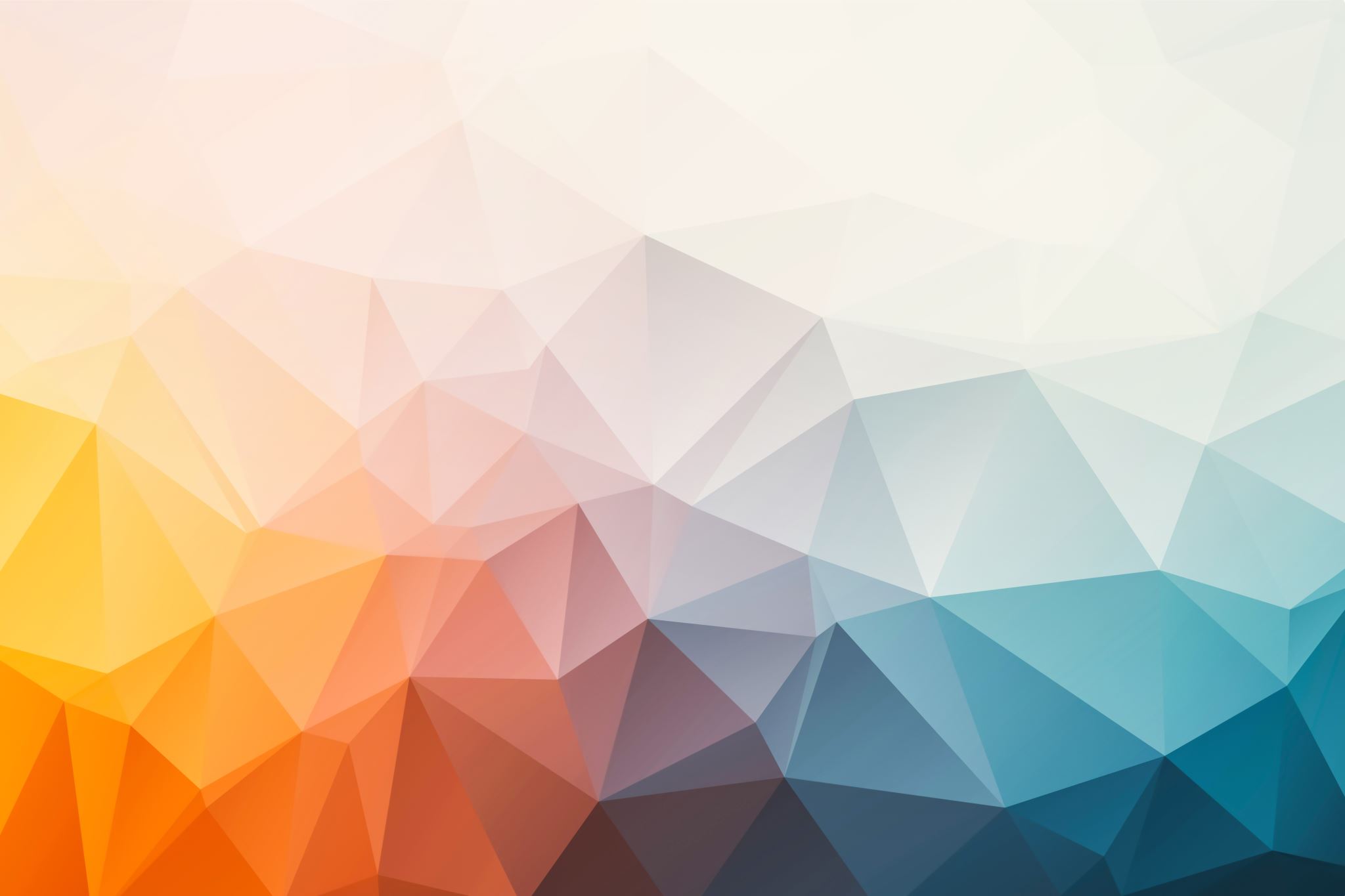 Finding Talent: Hard to Fill Positions
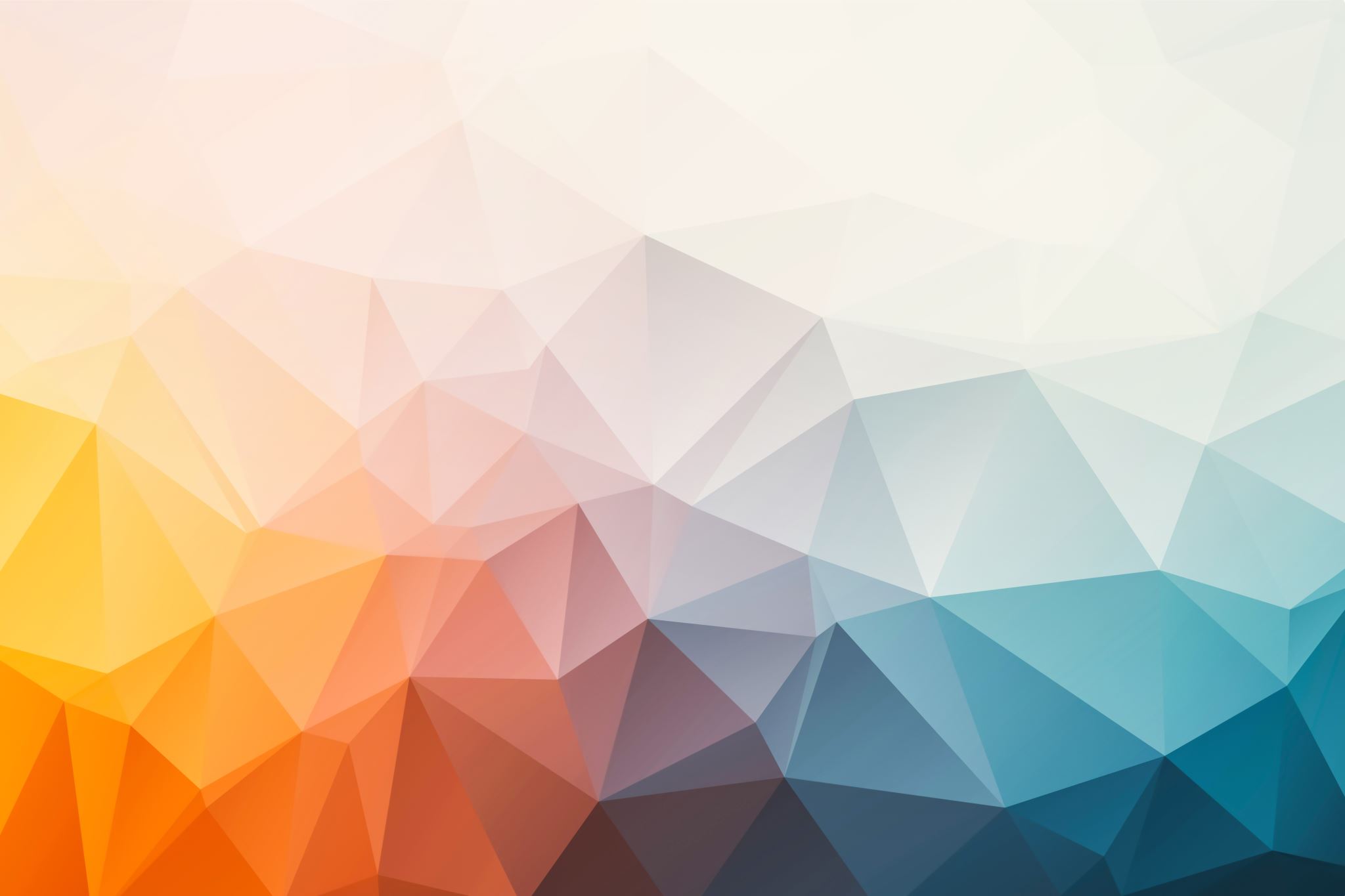 Common skills lacking among job applicants and new employees
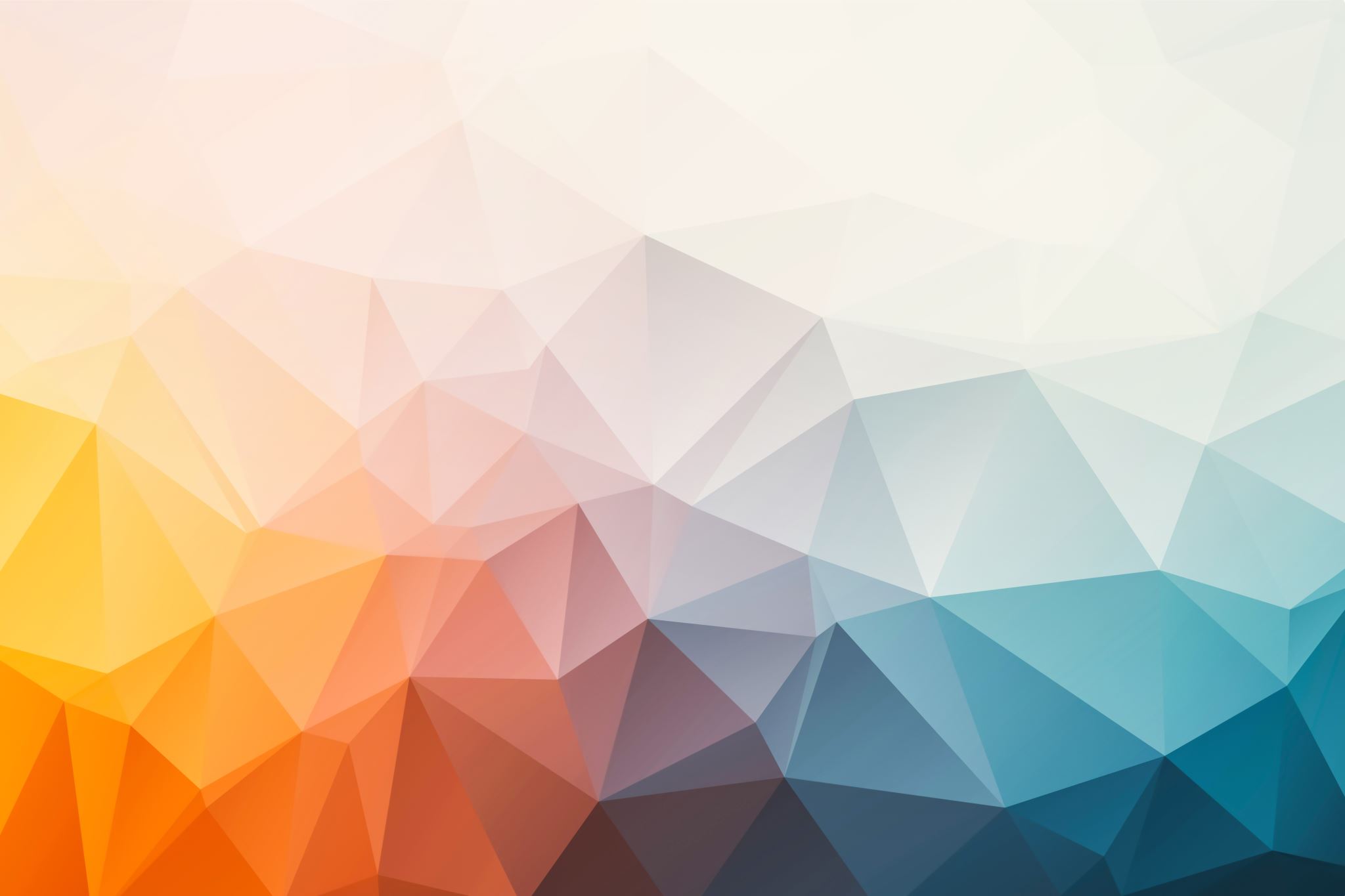 Common skills lacking among job applicants and new employees
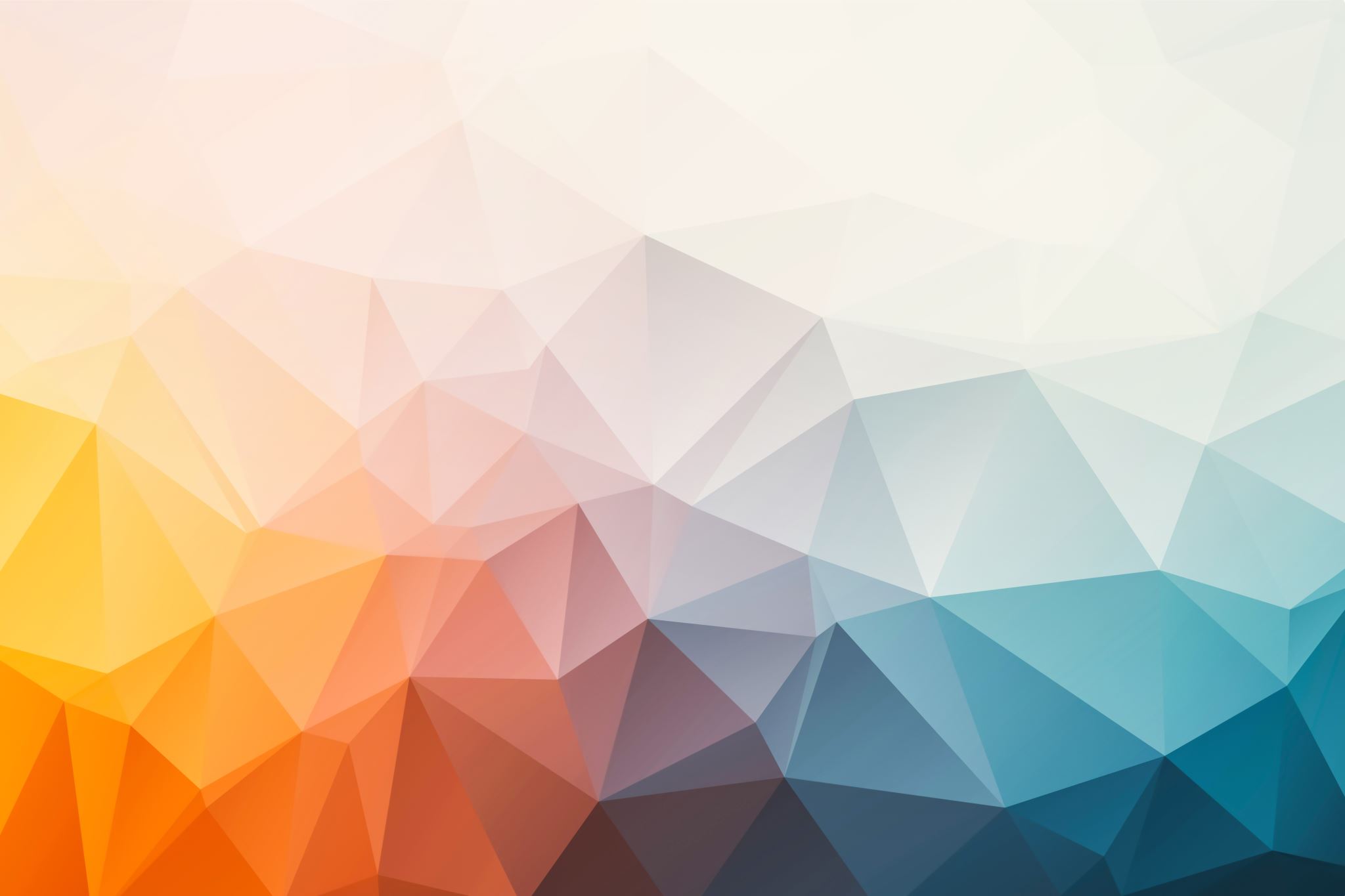 Barriers that prevent you from hiring a candidate or prevent them from taking a job
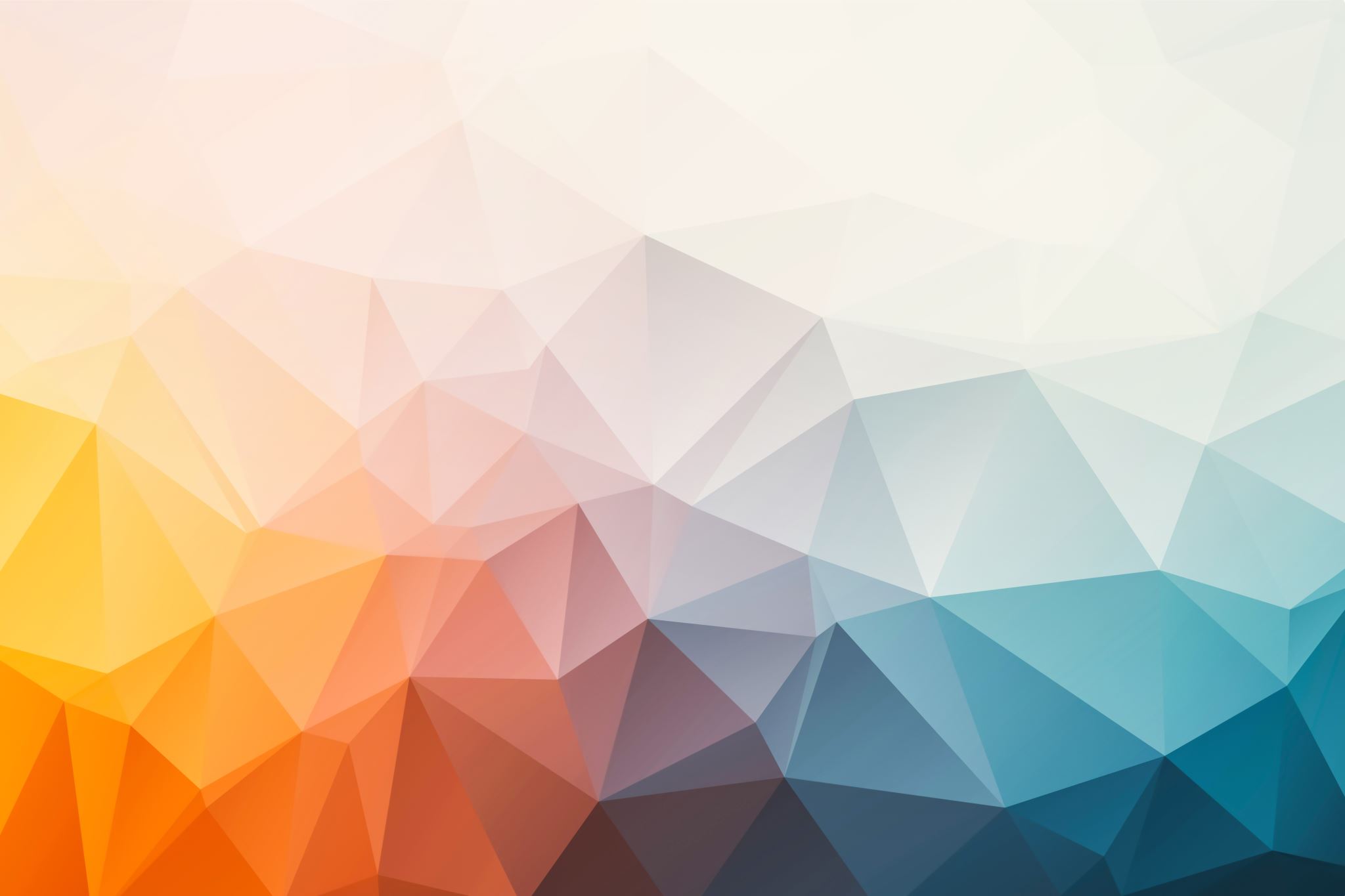 Finding Talent
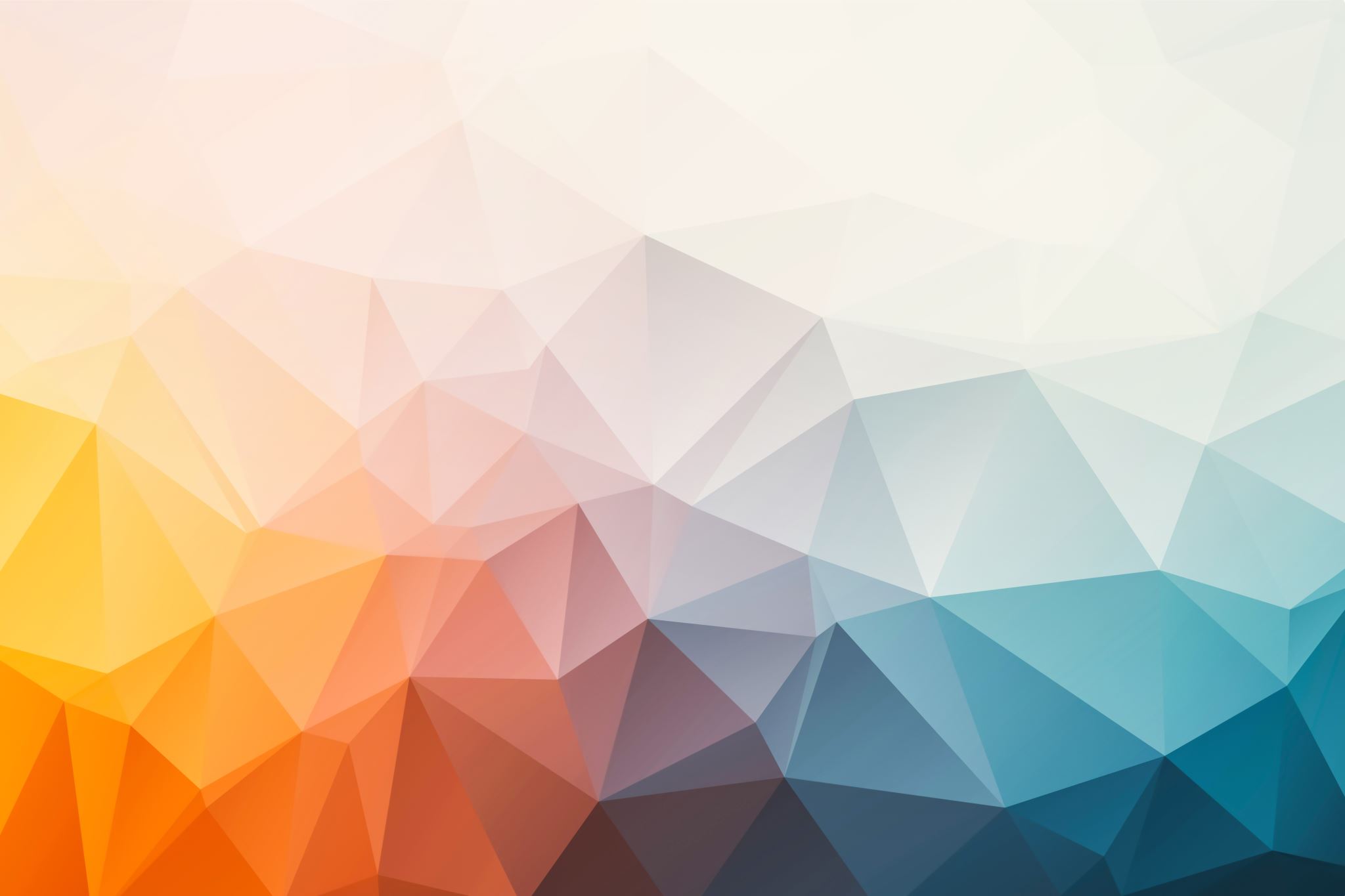 Training Desired, but Not Provided
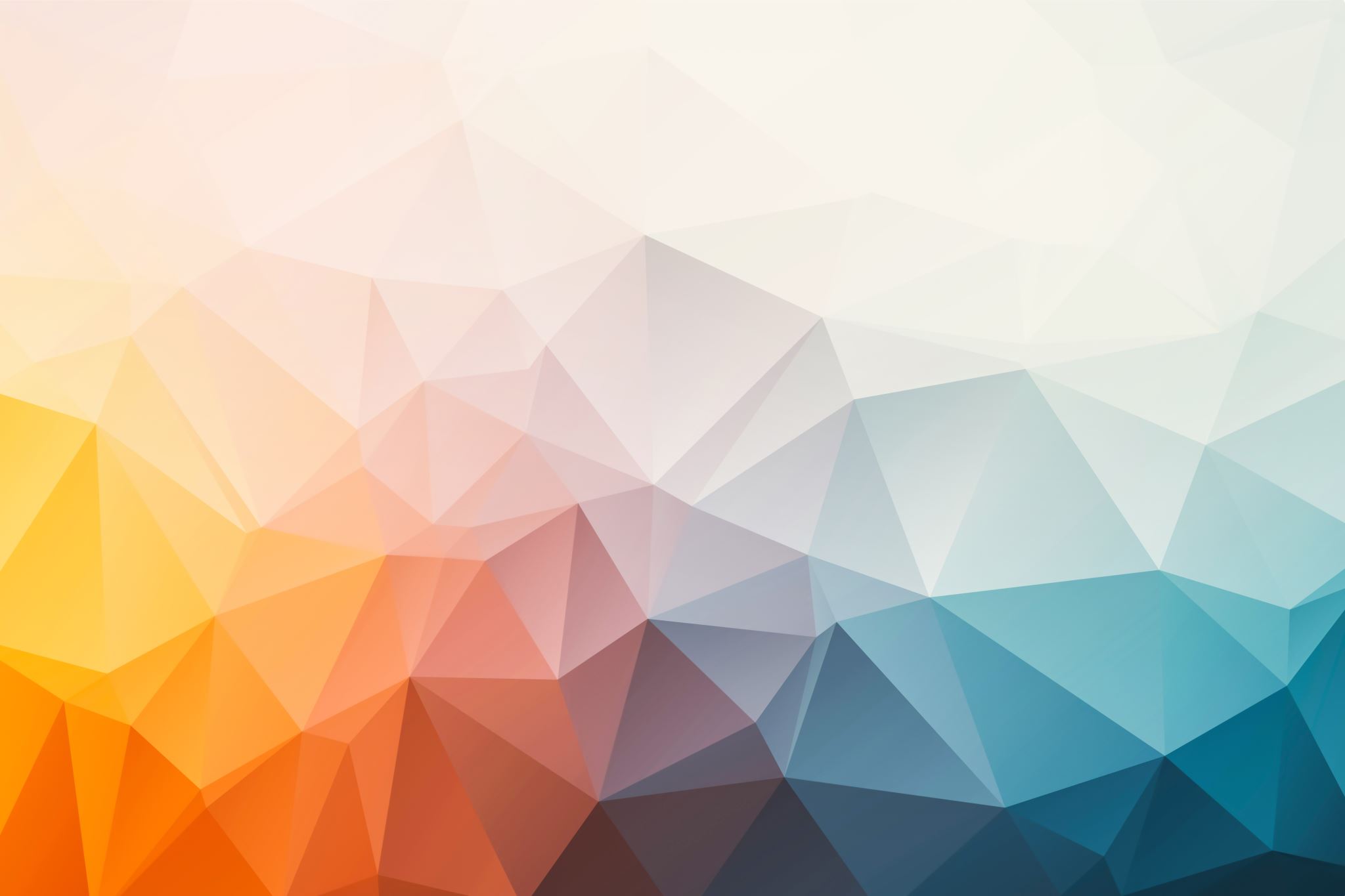 Job Seeker Surveys
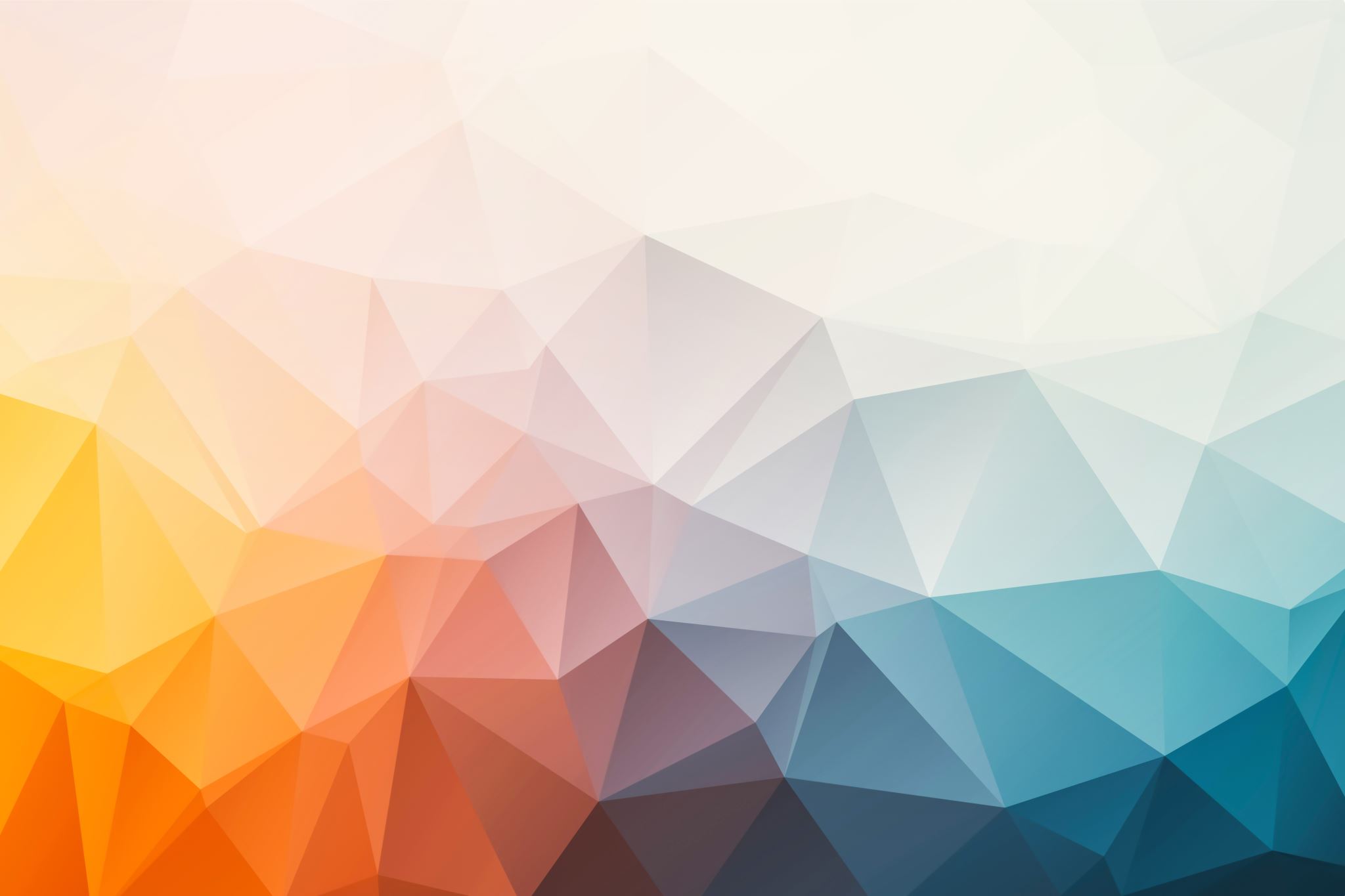 What work options/incentives would you like employers to offer?
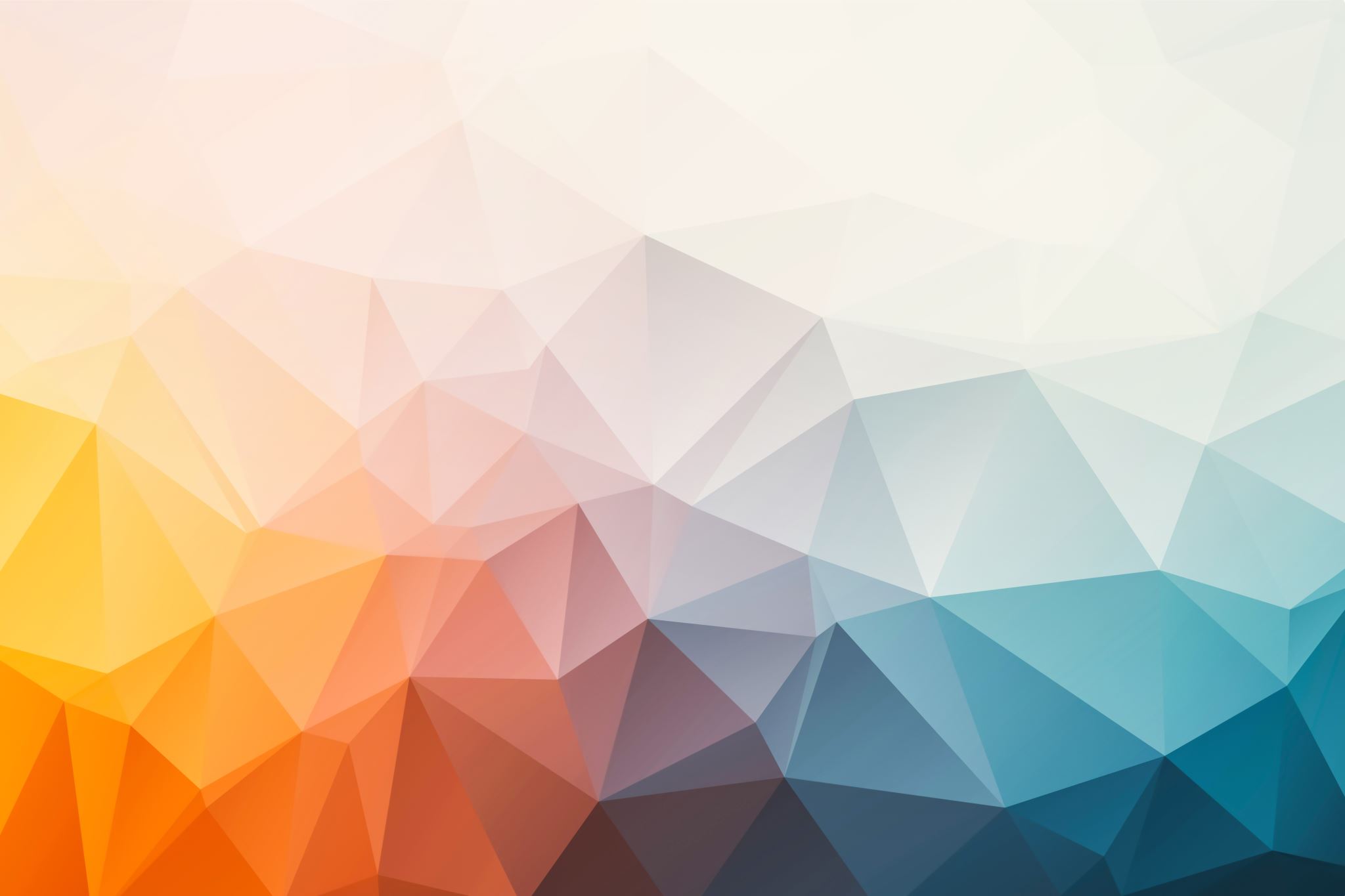 Barriers to Employment
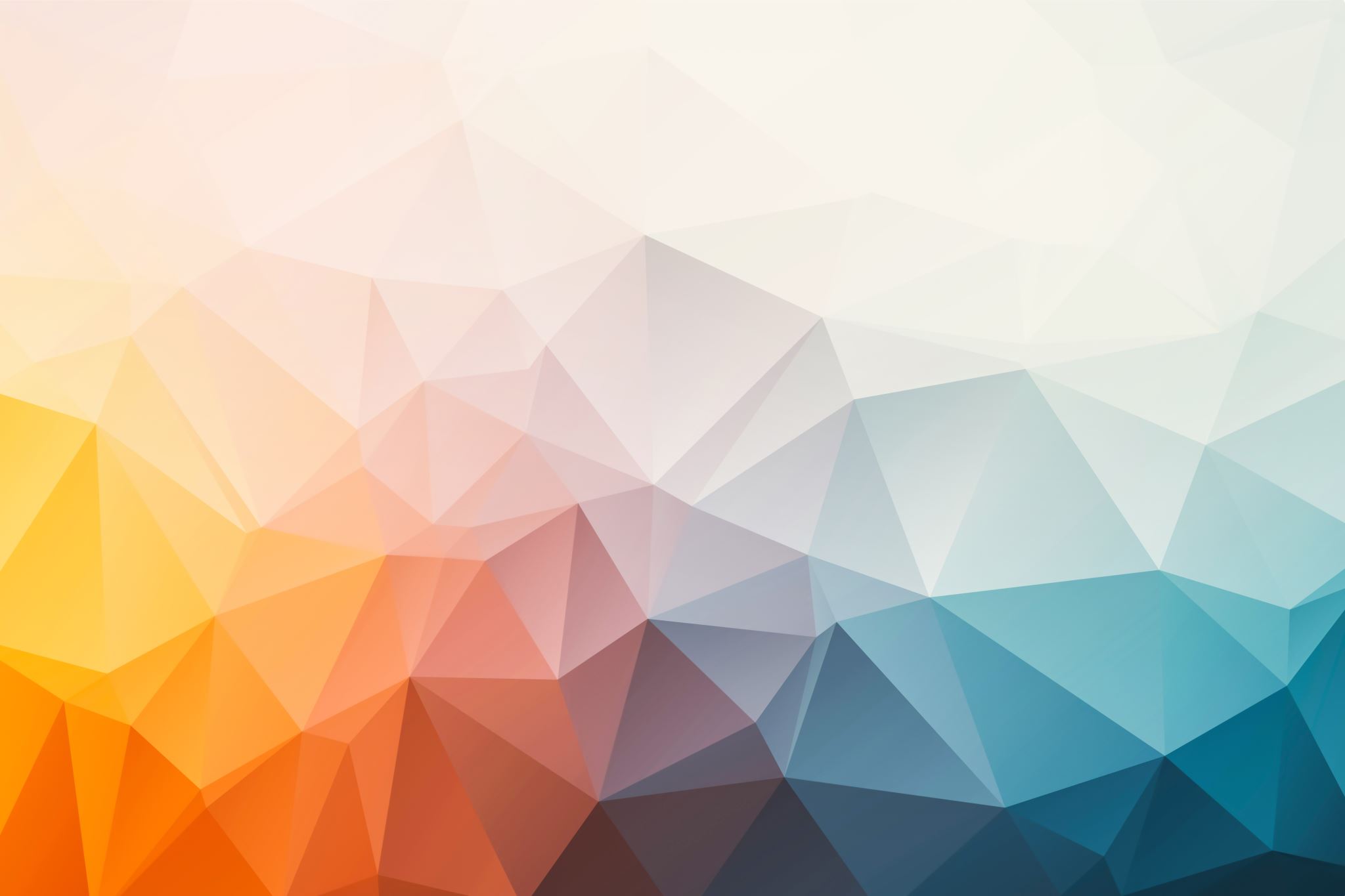 Barriers to Additional Education
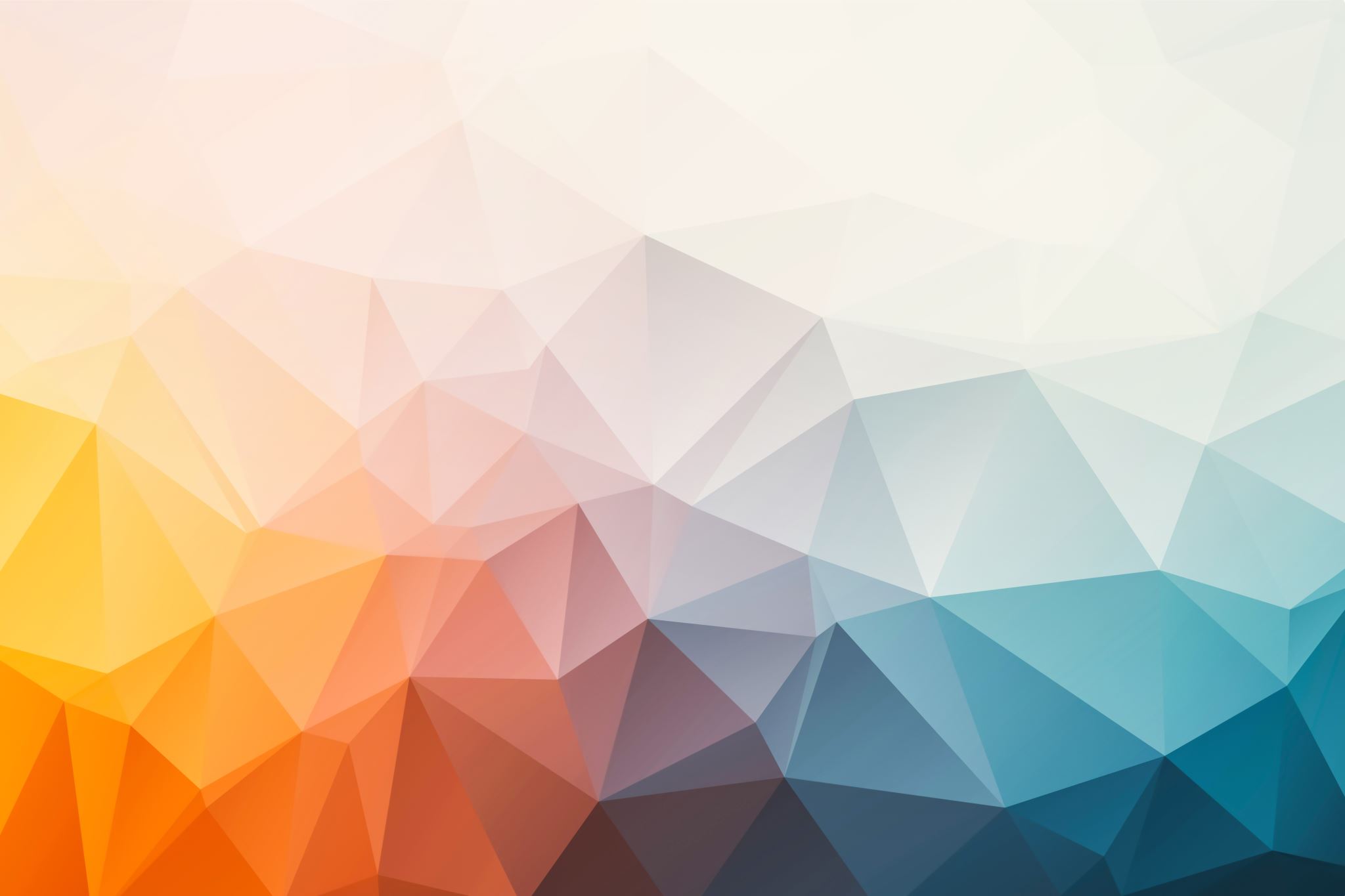 Top Trainings Desired (Statewide, 2023)
Questions / Discussion
Asylum Seekers
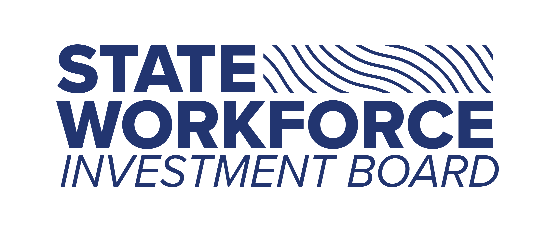 Workforce Development Planning and Discussion
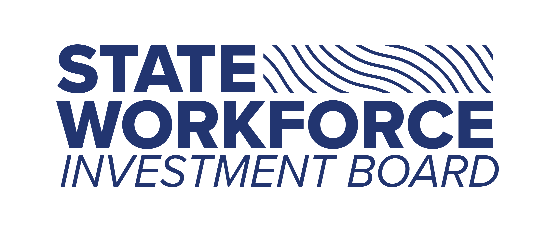 Governor’s Objectives
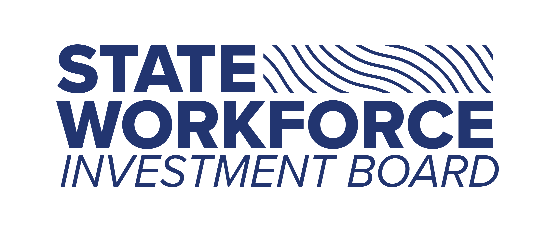 Governor’s Objectives
Creating a statewide workforce strategy document; 
Producing and implementing a new technology tool to help businesses, training and education providers, and individuals navigate workforce resources; 
Aligning efforts of training providers and funders across the workforce development ecosystem; 
Developing common success metrics;
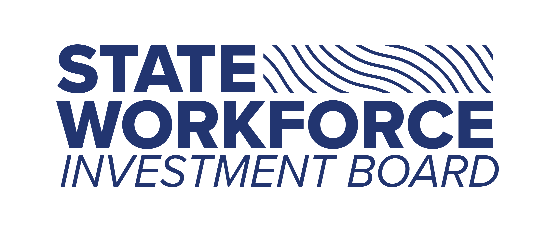 Governor’s Objectives
Implementing tracking and reporting requirements; 
Articulating best practices and identifying opportunities for integration into new or existing workforce development programs; 
Engaging industry on talent needs and opportunities; 
Aligning regional workforce development stakeholders;
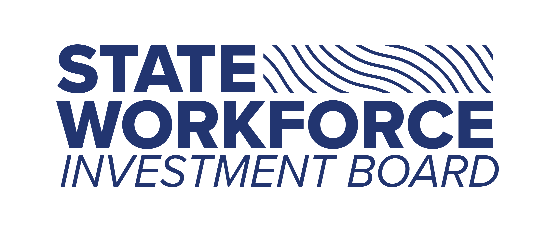 Governor’s Objectives
Improving access to quality jobs and career growth opportunities for marginalized and underrepresented communities; and 
Designing new materials to help the public navigate the state’s workforce development and funding opportunities.
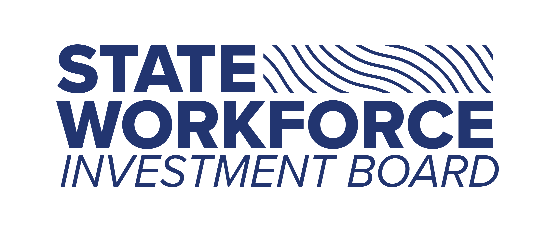 State Plan Priorities
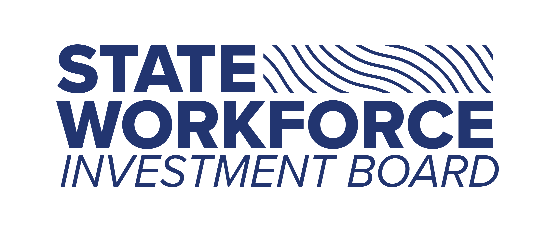 Draft State Priorities
Priority 1: Ensure training programs in NYS stay in line with the needs of businesses
Priority 2: Support all job seekers, especially those with barriers to employment, in obtaining relevant skills, accessing support services, and connecting to jobs
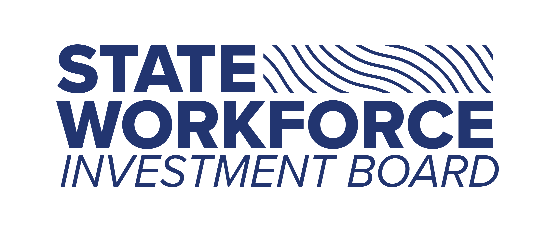 Draft State Priorities
Priority 3: Attract, support, and develop businesses in promising and priority industries
Priority 4: Align workforce resources and data collection, and hold System partners accountable to standardized success measures
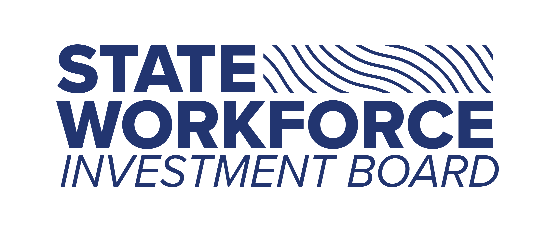 Draft State Priorities
Priority 5: Support existing workers to ensure they remain competitive throughout their career
Priority 6: Strengthen the long-term pipeline of workers to support the future of work
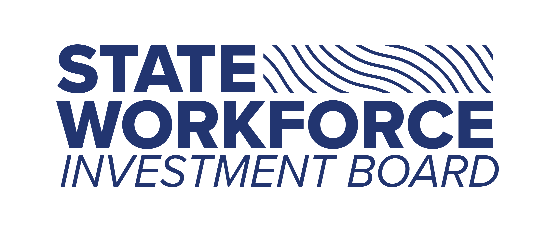 NYS Combined Plan Process
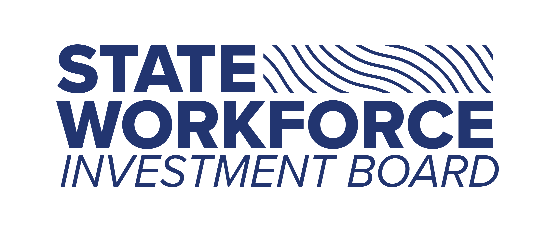 Combined State Plan
Requirement under WIOA
Core Partners
Additional Partners
Full Plan every four (4) years
Modification every two (2) years
SWIB Role
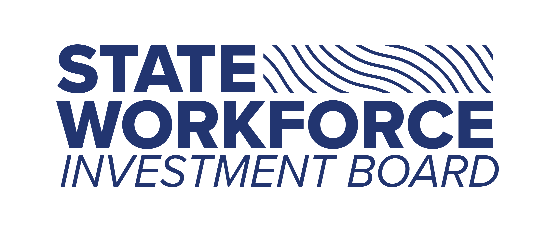 Combined State Plan
Regarding the industry sectors/occupations you represent, what are some of your employment needs?
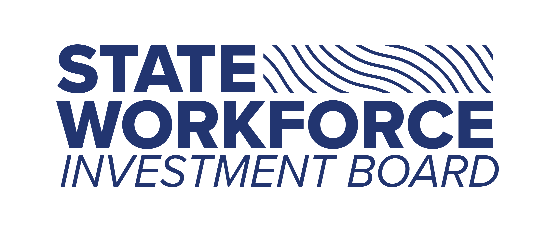 Combined State Plan
Industry/sector partnerships and career pathways are proven strategies for improving labor market outcomes and economic mobility for working people, and in particular, people with low incomes and people of color.  What are the most valuable industry/sector partnerships and accessible career pathways you utilize or are aware of, and why do they work?
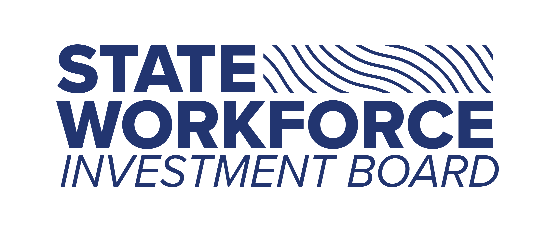 Combined State Plan
What are your businesses or organizations doing to promote and develop inclusive training, hiring, and career advancement strategies?  Where do you see opportunities to advance equity?
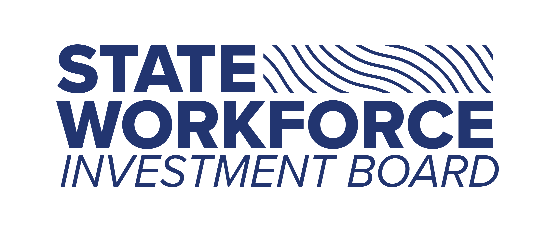 Combined State Plan
What relationships, if any, does your business or organization currently have with state entities that can assist with business services and/or training for your employees?
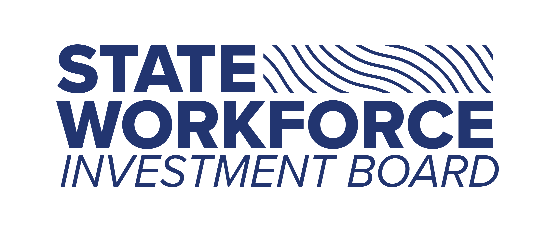 Next Steps & Wrap Up
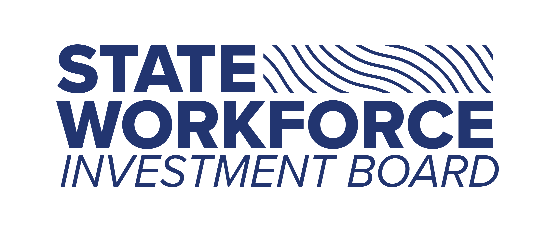 Next Steps & Wrap Up
Travel Reimbursement
Follow-Up Survey
Future Meetings and Wrap-Up
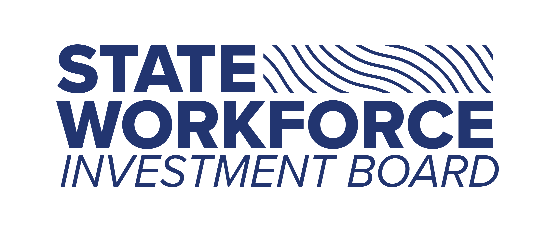 Adjournment
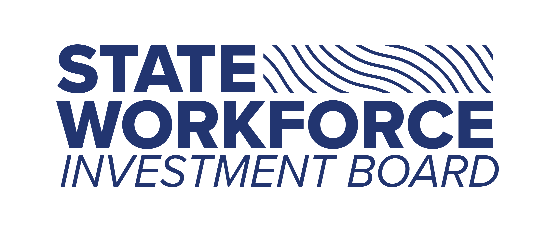 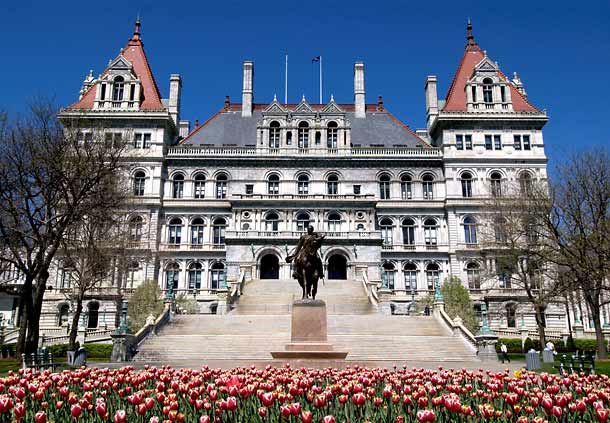 Thank you!
SWIB@labor.ny.gov
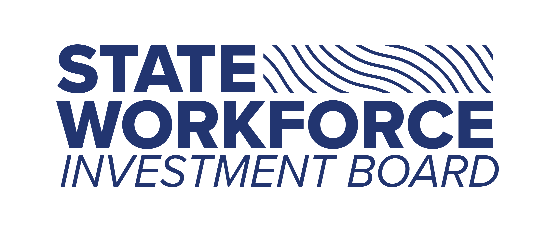